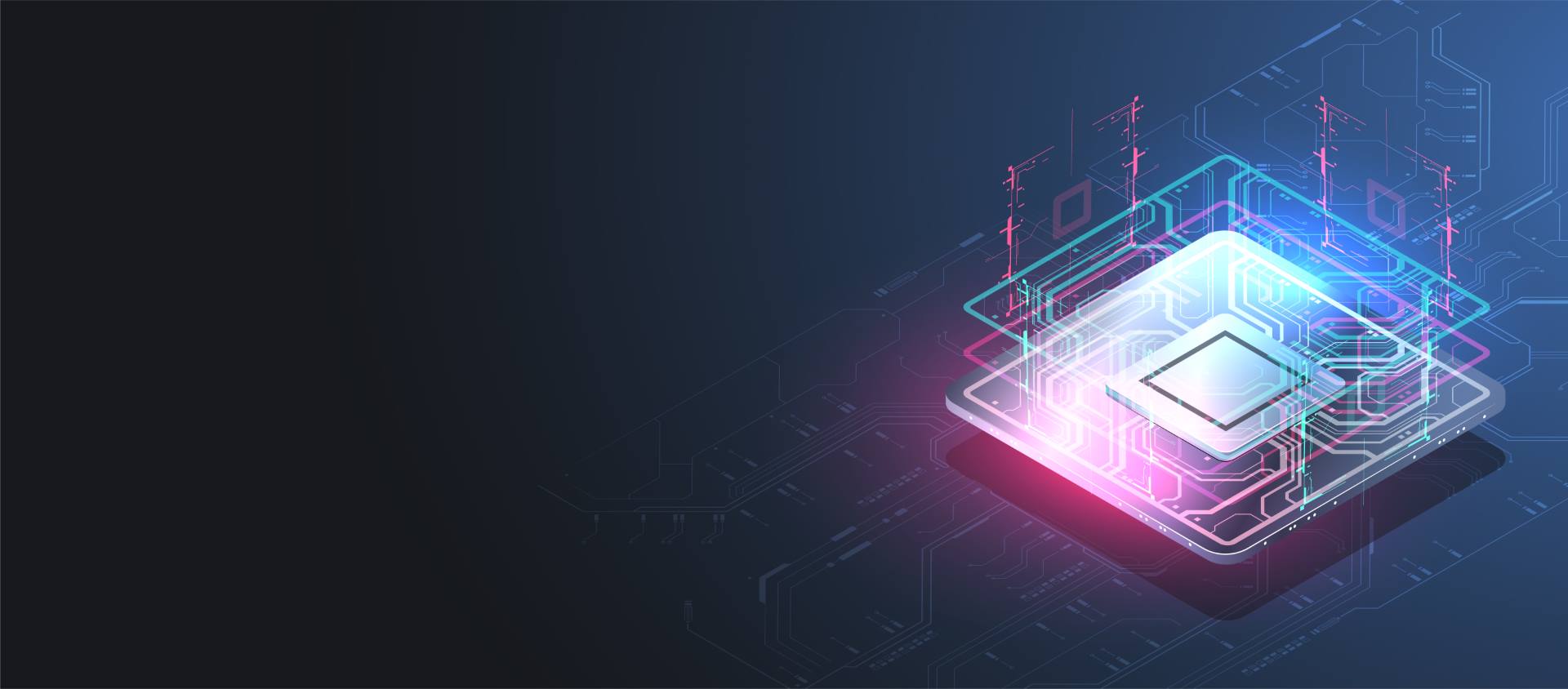 Investors Presentation
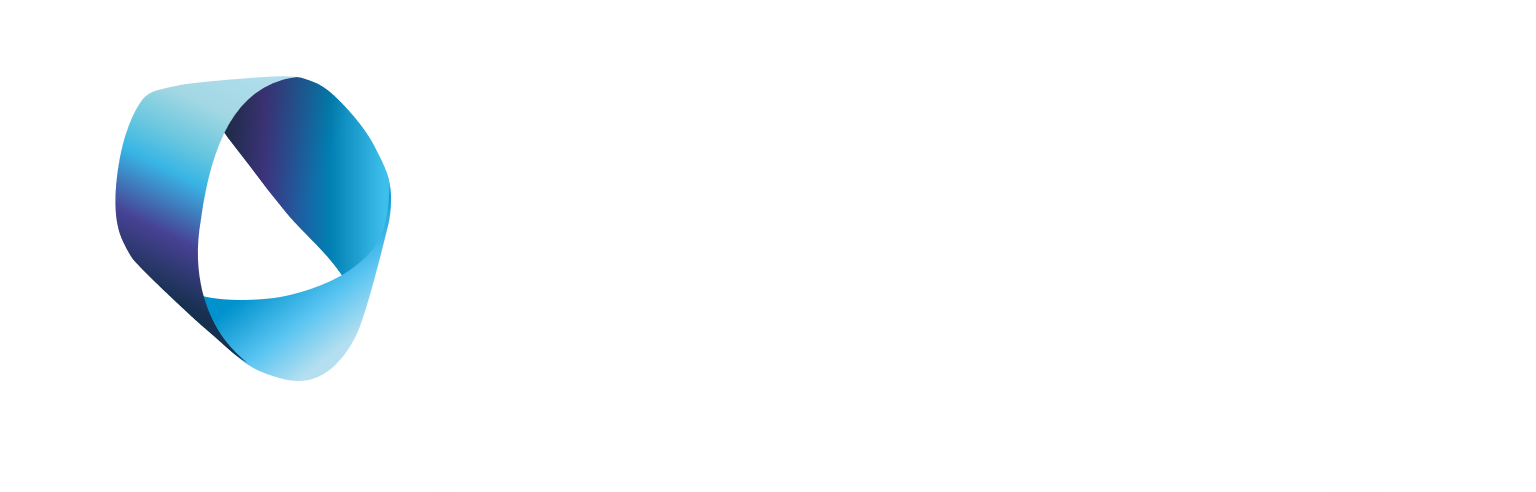 מצגת שוק הון
נובמבר 2022
הערות משפטיות
מטרת מצגת זו לספק אינפורמציה בלבד בנוגע לחברת פריורטק בע"מ ("החברה") ו/או החברות המוחזקות שלה.
מצגת זו אינה מהווה, ואין לפרשה, כהצעה לרכישה או למכירה של ניירות ערך של החברה, או כהזמנה לקבל הצעות כאמור, והיא מיועדת למסירת מידע בלבד. כמו כן, מצגת זו אינה מהווה הצעה לציבור של ניירות ערך של החברה או איזה מהחברות המוחזקות שלה. המידע הנכלל במצגת אינו מהווה ייעוץ, המלצה, חוות דעת או הצעה באשר לכדאיות השקעה ואינו בא במקום בדיקה עצמאית וייעוץ אישי בהתאם לנתונים המיוחדים של כל משקיע. מצגת זו אינה מתיימרת להקיף או להכיל את כל המידע העשוי להיות רלבנטי לצורך קבלת החלטה כלשהי בנוגע להשקעה בניירות ערך של החברה.
המצגת כוללת נתונים ומידע המוצגים באופן ובעריכה שונה מהנתונים הנכללים בדיווחים הפומביים או ככזה הניתן לחישוב מתוך הנתונים הכלולים בדיווחים הפומביים. על כן, מצגת זו אינה מיועדת להחליף את הצורך בעיון בדיווחים שפרסמה החברה לציבור ובכלל זה, בתשקיף מדף, בדוחותיה העיתיים של החברה או בדיווחיה המיידים של החברה. ככל וקיימת סתירה בין האמור במצגת זו ובין האמור בדיווחיה של החברה יגבר האמור בדיווחים האמורים.
מצגת זו כוללת תחזיות, הערכות, אומדנים, כוונות ונתונים נוספים המתייחסים לאירועים עתידיים המהווים "מידע צופה פני עתיד" כהגדרתו בסעיף 32א בחוק ניירות ערך התשכ"ח–1968, המבוסס על תחזיות, ציפיות והנחות סובייקטיביות כפי שידועות לחברה במועד הכנת מצגת זו. ההערכות אלו עשויות שלא להתממש, כולן או חלקן, או להתממש באופן שונה מהותית מכפי שנצפה, ויכול שתושפענה מגורמים שאינם בשליטת החברה ושלא ניתן להעריכם מראש באופן סביר במועד, לרבות אבל לא רק, בשל: (א) תלות בצדדים שלישיים וקיום הסכמים על ידי צדדים שלישיים עימם התקשרה החברה ו/או מי מהחברות המוחזקות שלה; (ב) השפעות משבר הקורונה על החברה ו/או על החברות המוחזקות שלה, לרבות האטה בצמיחה הכלכלית והאטה בפעילות בשווקי האלקטרוניקה והשבבים, עיכובים בשרשרת האספקה ועליות מחירי הובלה, עליות במחירי חומרי גלם, הפרעות ועיכובים בהתקנות של המוצרים באתרי לקוחות, עיכובים והפרעות לתהליכי ייצור, שיווק ומחקר ופיתוח, וכן הפרעות ועיכובים בייצוא או ייבוא של רכיבים ומוצרים, בין השאר בשל הטלת מגבלות תנועה וסגרים בטריטוריות בהן פועלות החברה ו/או החברות המוחזקות שלה, התפרצות גלי תחלואה נוספים וירידה ביעילות החיסונים בשל וריאנטים של נגיף הקורונה; (ג) התפתחויות רגולטוריות ומדיניות ממשלתית, בעיקר בשל פעילותן חברות הקבוצה בטריטוריות ברחבי העולם ובעיקר במזרח אסיה; (ד) חוסר יציבות באזורי פעילות גלובלית והשפעת משברים פוליטיים, כלכליים וגאו-פוליטיים על תעשיית הסמיקונדקטור; (ה) ההיצע העולמי של רכיבים אלקטרוניים ויכולתן של החברות המוחזקות לרכוש רכיבים אלקטרוניים לצורך שימור היתרון התחרותי שלהן; (ו) גידול בעלויות תפעוליות; (ז) עליות ייצור גבוהות של לקוחות אשר עלולות להביא לעיכוב ברכישת מוצרים של החברות המוחזקות; (ח) גורמי הסיכון המפורטים בדוח השנתי של החברה שפורסם ביום 18 במרץ 2021 (מספר אסמכתא: 2021-01-038067).
לפיכך, תוצאות או ביצועים עתידיים בפועל של החברה או החברות המוחזקות שלה עשויים להיות שונים מהותית מכפי שנצפה או כפי שמתפרש במצגת זו. 
למעט כפי שיידרש על פי דין, החברה אינה מתחייבת לעדכן או לשנות מצגת זו ו/או לעדכן ו/או לשנות נתונים ו/או תחזיות ו/או הערכות שנכללו בה על מנת שישקפו אירועים ו/או נסיבות שיחולו לאחר מועד עריכת המצגת. 
חלק מהמידע הכלול במצגת (כולל שווקים ומגמות) מבוסס או נגזר מנתונים שהחברה אספה מצדדים שלישיים בלתי תלויים שהחברה אינה יכולה לערוב לנכונותם היות ולא בדקה את הנתונים בעצמה.
כמו כן, מובהר כי אין בביצועי העבר של החברה ו/או החברות המוחזקות שלה המוצגות במצגת זו כדי להוות אינדיקציה לתוצאות העתיד ואין כל וודאות כי החברה ו/או החברות המוחזקות שלה יגיעו לתוצאות דומות או יוכלו ליישם את אסטרטגיית ההשקעה שלהן או להשיג כל יעד השקעה.
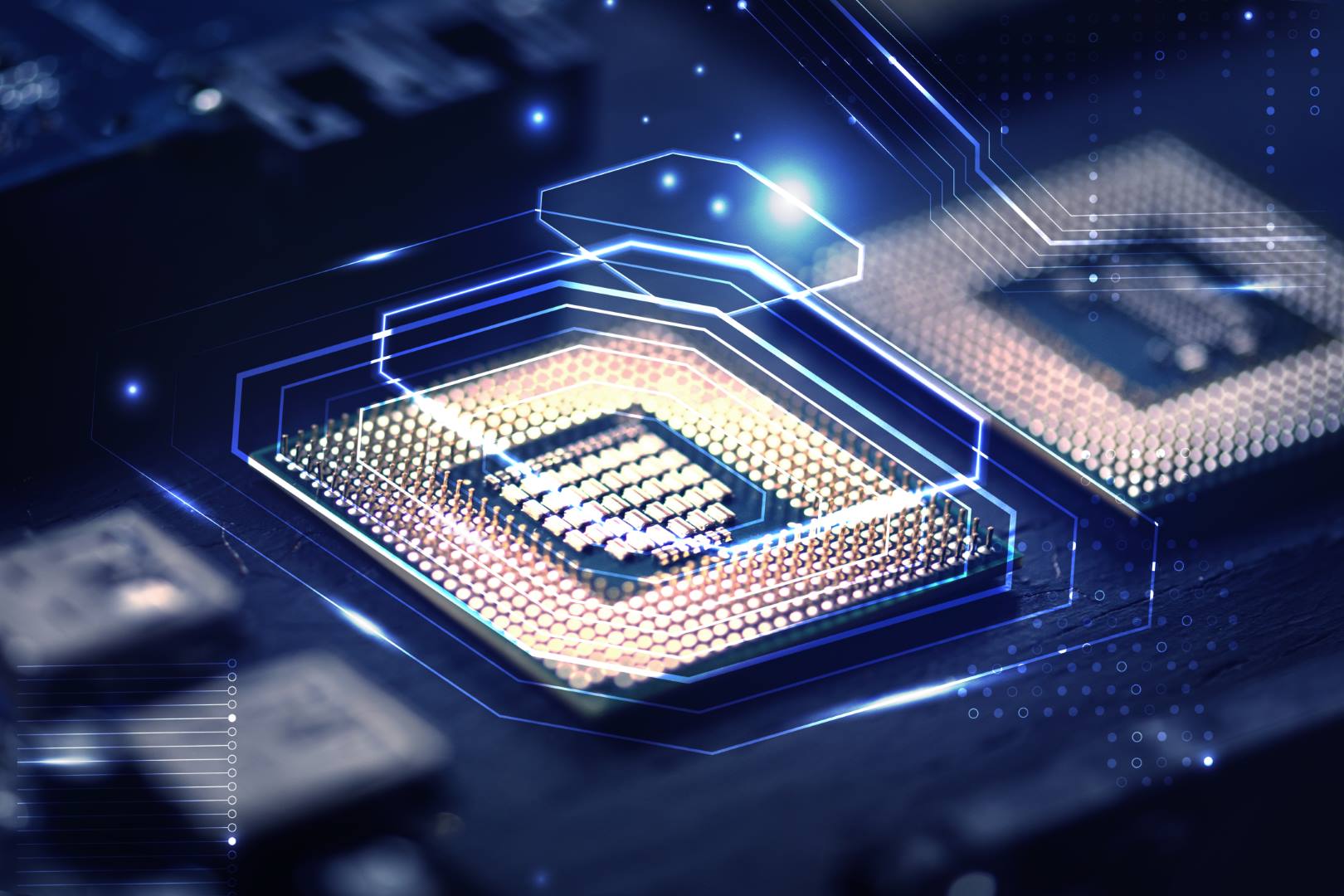 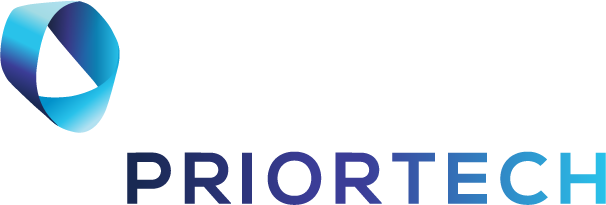 תוצאות Q3-22
YTD
Q3-22
רווחי אקויטי
$33.4M
$8.2M
+ 6%
+ 82%
YTD
Q3-22
רווח נקי
$8.6M
$36.5M
+ 10%
+ 109%
חוב פיננסי, נטו
הון עצמי
$202M
$27.3M
למרות האטה מסויימת ברבעון 3, החברות המוחזקות עומדות ביעדיהן
עדכון על מצב השוק
רוב הסקירות על שוק הסמיקונדקטור לשנת 2023 מעריכות שזו תהיה שנה מאתגרת לתעשיה. מציגות עליה בביקושים לרכיבים עבור מוצרי קצה, כמו סרברים ותעשיית הרכב, לעומת ירידה בביקושים לרכיבים למוצרי קצה, כמו טלפונים סלולריים ומחשבי PC. 
אותן סקירות מעריכות שהחל משנת 2024 נראה חזרה לגידול של מוצרי הקצה העיקריים. 
ניתן לראות בהמשך המגמה של גידול במעבר לטכנולוגיות מארזים חדשות (Heterogeneous Integration) וכן לווייפרים שאינם מסיליקון (Compound Semi) לתחומים של Power devices. 
סין אינה מתייחסת למגמות העולמיות – מגדילה את יכולות הייצור שלה לרכיבי סמיקונדקטור, ללא קשר לביקוש ולהיצע העולמי. מדיניות סין היא לספק את הצריכה הפנימית שלה באמצעות יכולת יצור עצמאית. 
המדינות המובילות בעולם משקיעות בבניית מפעלי סמיקונדקטור בשטחן. מגדירות תחום זה כחיוני ואסטרטגי לשמירת המובילות שלהן.
קיימת הסכמה רחבה שתעשיית הסמיקונדקטור תמשיך לגדול בשנים הקרובות ותגיע להיקף מכירות של טריליון דולר עד סוף העשור.
מגמות לגבי הביקושים למוצרי קצה
Mobile
PC
Automotive
Servers
2022
8.5% drop
14% drop
6% growth
14% growth
2023
1%drop
1.8% drop
4.2% growth
6% growth
2024
6% growth
5% growth
4% growth
6.6% growth
Source: https://www.semiconductorintelligence.com/continued-electronics-decline/
שוק הסמיקונדקטור במגמת גידול
Billions of Dollars & Revenue Growth
8.2%
8.6%
6.9%
7.4%
-2.5%
26.3%
Reach one $ Trillion in 2030
12.9%
11.5%
21.9%
-11.3%
3.3%
-2.0%
Source: "Semiconductor Forecast Database, Worldwide, 2Q22 Update"
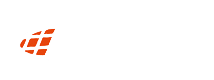 AMITEC/ACCESS
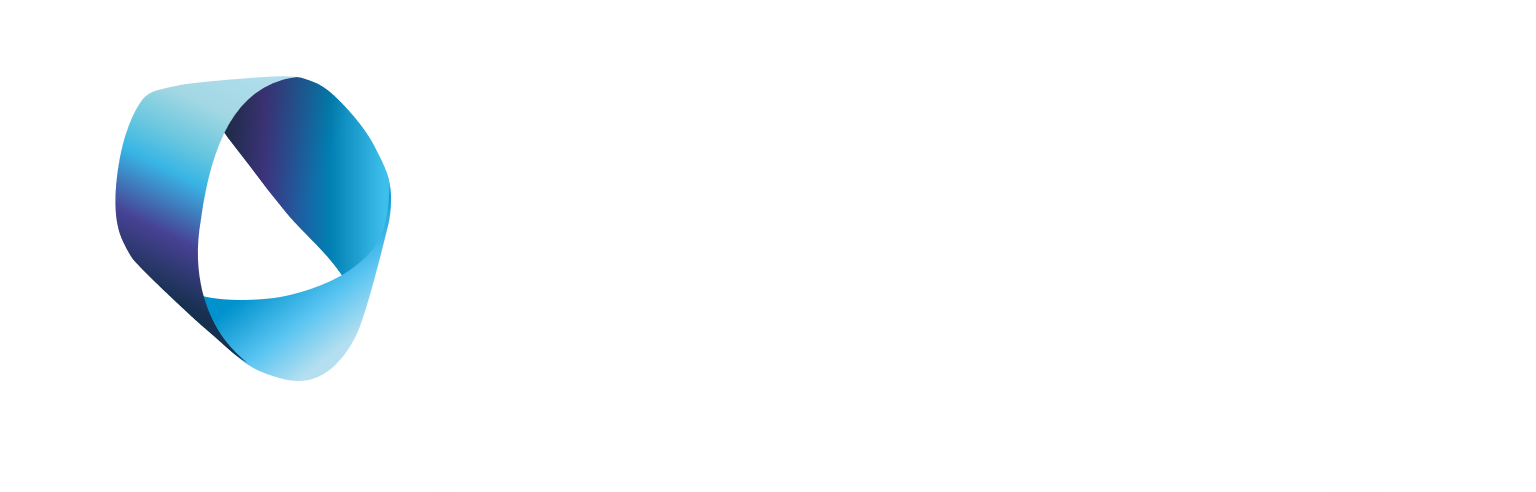 אקסס – תוצאות הרבעון השלישי
אקסס – תוצאות השוואתיות בארבע השנים האחרונות (RMB)
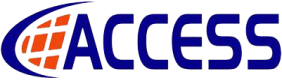 התפלגות סל המוצרים בשנת 2022
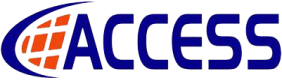 מצב עסקי אקסס
כפי שכבר הוצג ברבעון קודם, הירידה במכירות ברבעון השלישי נבעה בעיקרה מהקדמת הזמנות של לקוחות למחצית הראשונה של השנה בגלל החשש שלהם מהמשך הסגרים בסין ושיבוש בשרשרת ההצטיידות.  אקסס סיימה את תשעת החודשים הראשונים בהיקף מכירות של כ- 200 מיליון דולר גבוה בכ 30% בהשוואה לאותה תקופה ב 2021. 
ברבעון הרביעי המכירות צפויות לגדול בכ- 30% לעומת הרבעון השלישי.
לאקסס יש כיום ארבעה קווי מוצרים שמתבססים על שלוש טכנולוגיות יצור שונות, לאקסס יש את הגמישות והיכולת לשנות את המשקל של כל מוצר בסל המוצרים שלהם.
אקסס הרחיבה את כושר היצור שלה, המפעל השלישי (FAB C) החל לפעול ובמקביל הורחב כושר הייצור של המפעל בננטונג (FAB B)
הנהלת אקסס מעריכה שהחברה צפויה להמשיך לגדול בשנת 2023 ובשנים שלאחר מכן, יש לכך מספר סיבות. אקסס היא החברה המתקדמת ביותר בסין בתחום המצעים המתקדמים, היא נותנת מענה לרוב סוגי המצעים הנדרשים בתעשייה המקומית, וזה תואם את מדיניות הממשלה להגיע לעצמאות בייצור הרכיבים.
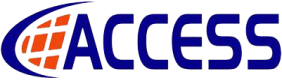 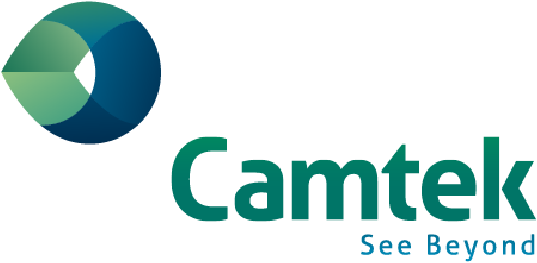 CAMTEK
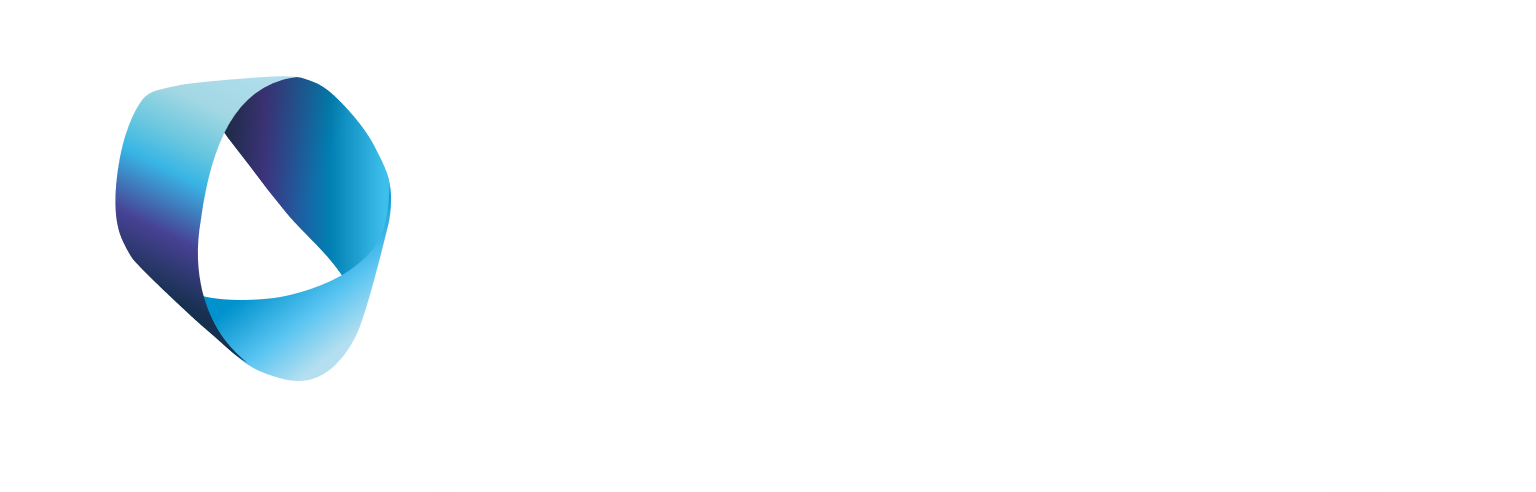 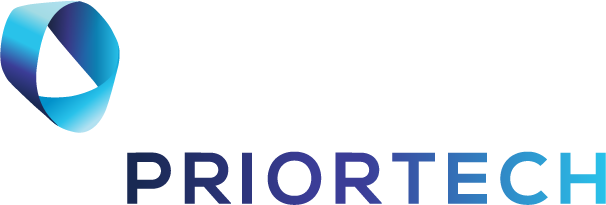 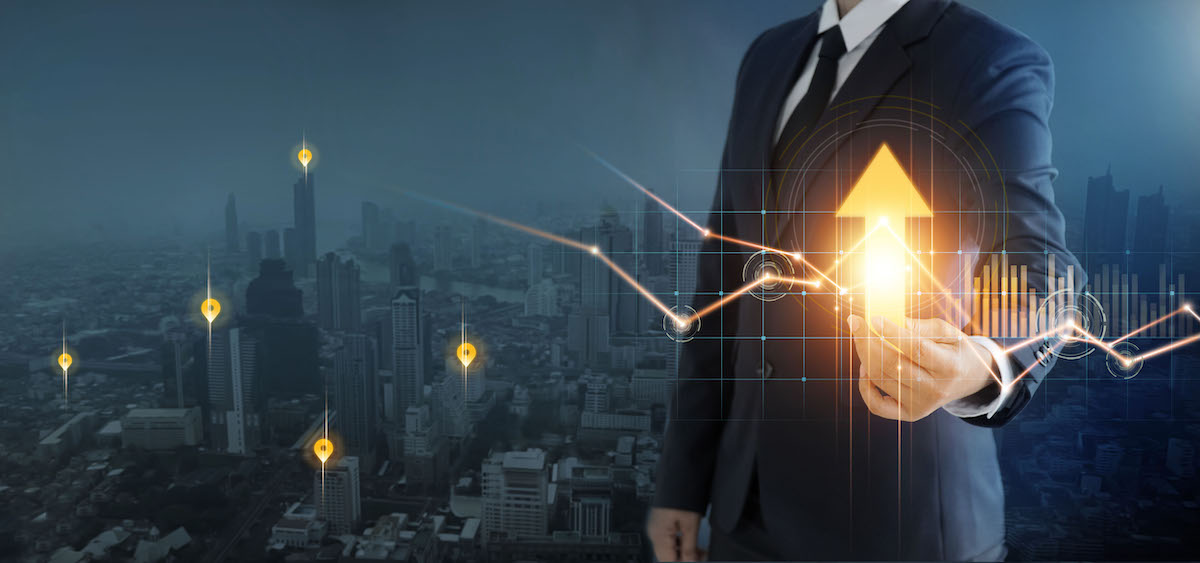 קמטק – תוצאות הרבעון השלישי
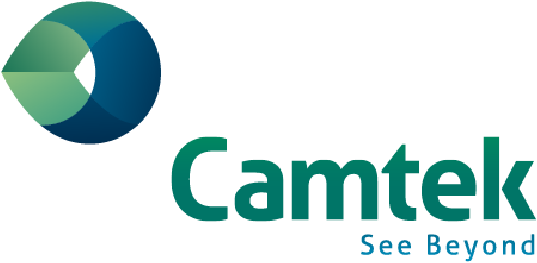 $82M / 239M
+16% / +22% (YoY)
$460 M
Cash & deposits
As of 09/30/22(1)
Revenue
~1,800
436
NET  CASH (*)
SHARE PRICE (*)
REVENUE (*)
NET PROFIT (*)
Employees
Installed Base
(ASP: $0.8-1M)
2021
x11
x8
x3
x7
2017
* As of 12/31/2017 & 9/30/2022
* As of 1/1/2017 & 11/16/2022
(1) Includes cash and cash equivalents, short-term and long-term deposits.
(2) Financial statistics are presented on a non-GAAP basis. Please see the Appendix for a reconciliation of non-GAAP metrics to the nearest comparable GAAP metrics..
התפלגות סל המוצרים בתשעת החודשים הראשונים של 2022
General 2D
7%
Advanced Packaging
59%
Front-End
9%
CIS
8%
Compound
17%
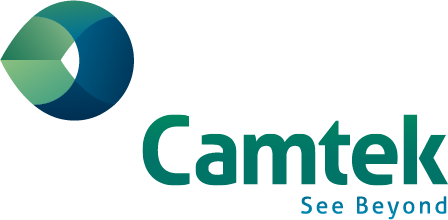 מצב עסקי קמטק
קמטק צופה לסיים את שנת 2022 במכירות של כ- 320 מיליון דולר.
קמטק מחזקת את מעמדה כחברה המובילה בתחום ה- Advanced Packaging וממשיכה בהרחבת הפעילות שלה לתחום ה- Front-End ולתחום ה- Compound Semi, כל התחומים הללו הם תחומים בהם הגידול הוא מהיר וגבוה. 
חלק ניכר ממכירות קמטק מיועד לחברות המאמצות טכנולוגיות מארזים חדשות, וטכנולוגיות אלו ימשיכו לגדול גם בתקופה של האטה.
לגבי תחום הזיכרונות, קמטק מוכרת מערכות לבדיקה ומדידה רק ליצרני DRAM שמייצרים מארזי 3D-IC, אלו צפויים להמשיך לגדול.
לקמטק פיזור טריטוריאלי רחב ולמעלה מ- 250 לקוחות פעילים – הפיזור מוריד את  הסיכון במקרה של האטה.
לגבי ההגבלות על מכירת ציוד לסין כפי שפורסם על ידי מחלקת הסחר האמריקאית, קמטק מוכרת בסין ללקוחות מתחום המארזים שרובם הם OSATs או יצרני Trailing  -Edge Silicon wafers בהתבסס על ההערכה הראשונית שלנו אנו מאמינים שההשפעה הישירה על ההכנסות תהיה שולית אם בכלל.
פריורטק - סיכום
שנת 2023 אמורה להיות שנה מאתגרת לשוק הסמיקונדקטור, המיצוב הגבוה של קמטק ואקסס בשוק יאפשר להם לעבור את שנת 2023 בצורה סבירה יחסית לשאר החברות בתחום.
החל משנת 2024 יש צפי לחידוש מגמת הגידול בתעשייה וההערכה היא כי שוק הסמיקונדקטור יגיע למכירות כוללות של 1 טריליון דולר עד סוף העשור.
כל המדינות המובילות משקיעות בהקמת מפעלי ייצור בטריטוריות שלהן.
אקסס מרחיבה את כושר היצור שלה וצפויה להמשיך בגידול בשנת 2023.
קמטק מחזקת את מעמדה בשווקים קיימים וממשיכה בחדירה לשווקים חדשים עם מוצרים חדשים שיושקו ב 2023.
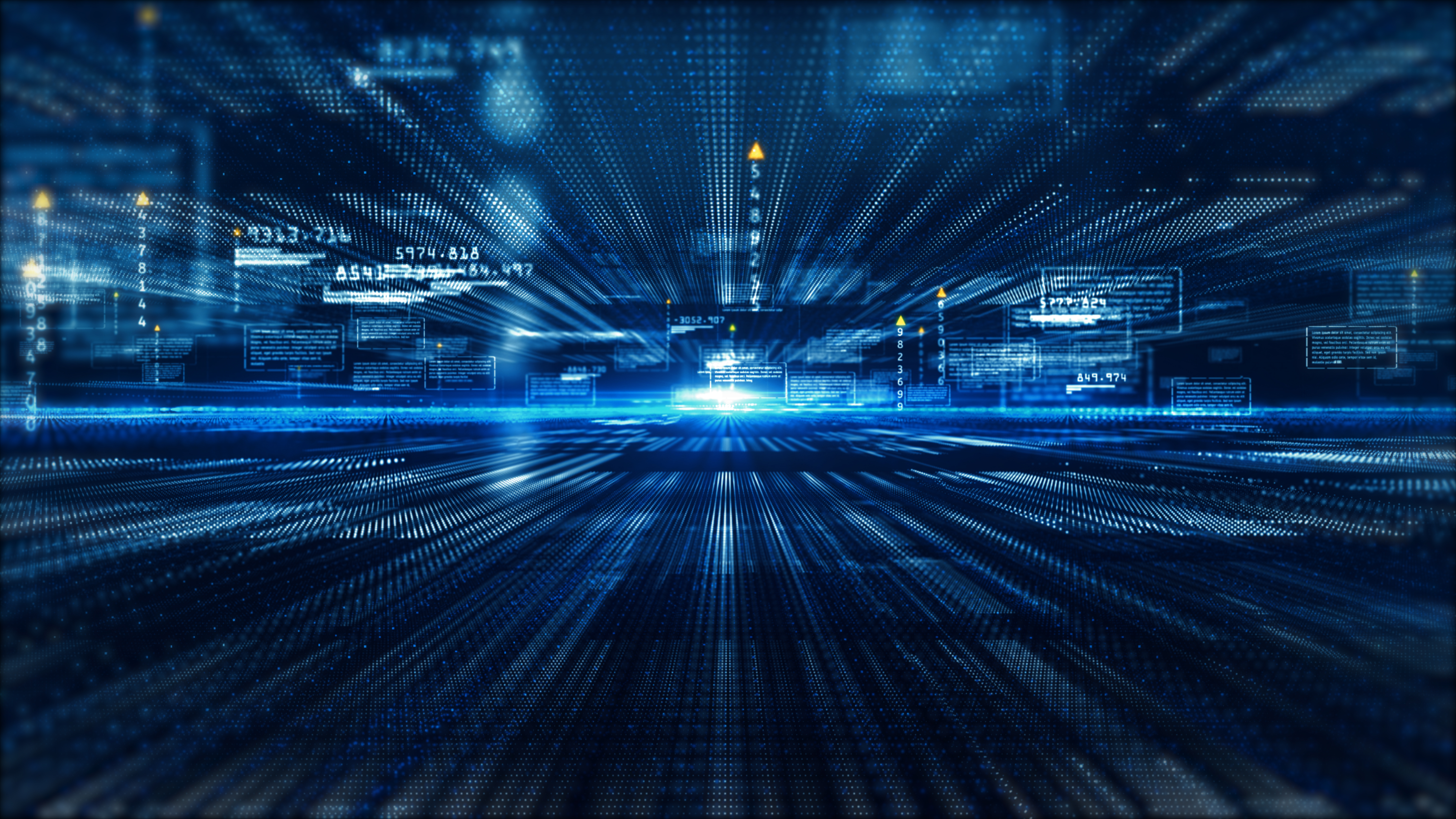 Investors Presentation
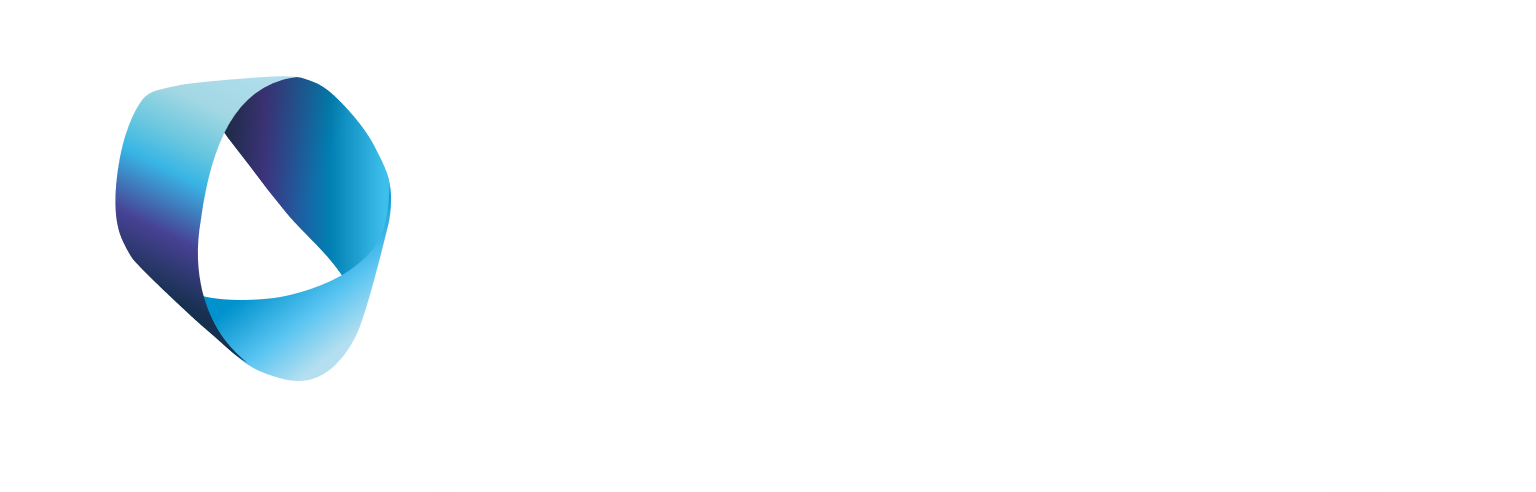 תודה